Seifert Surfaces
Aaryan Sukhadia
Road Map
Seifert Surfaces
Aaryan Sukhadia
Road Map
Seifert Surfaces
Orientable
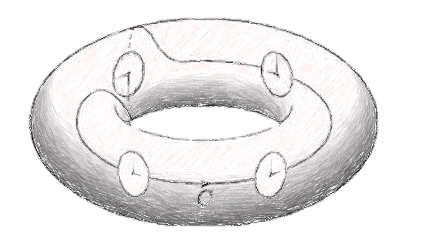 Knot: S^1 -> R^3

Surface (w/ Boundary)

Orientable Surface (w/ Boundary)
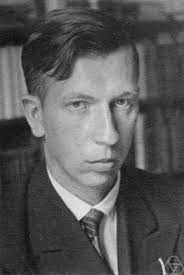 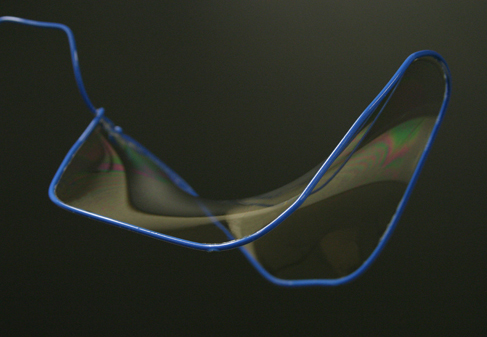 Non-Orientable
The complement of a knot is a surface!
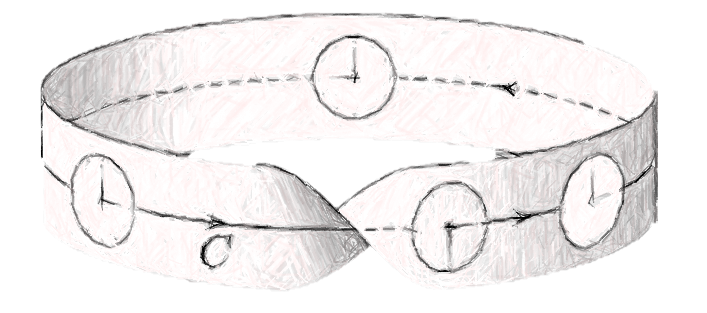 Seifert Surfaces
Orientable
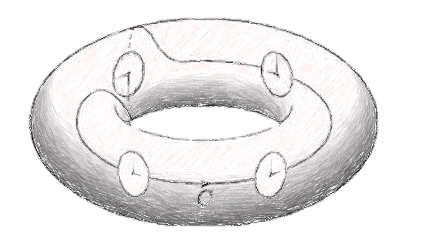 Knot: S^1 -> R^3

Surface (w/ Boundary)

Orientable Surface (w/ Boundary)
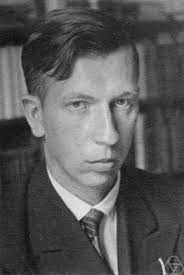 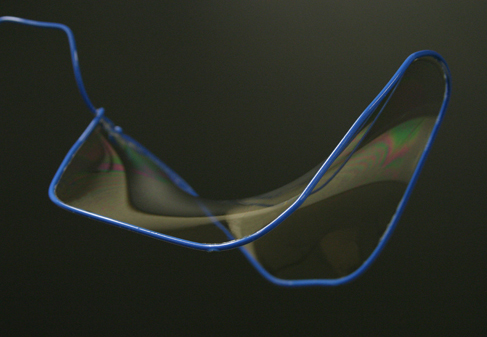 The complement of a knot is a surface!
Non-Orientable
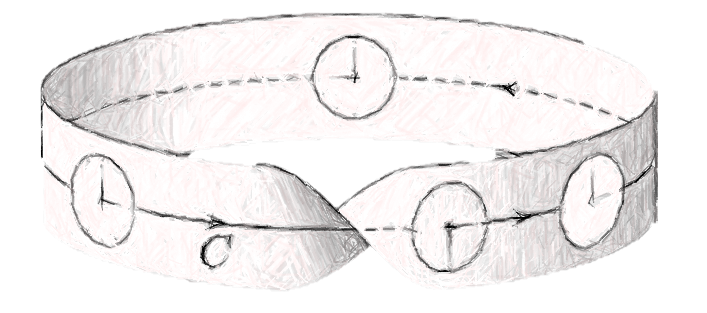 Seifert Surfaces
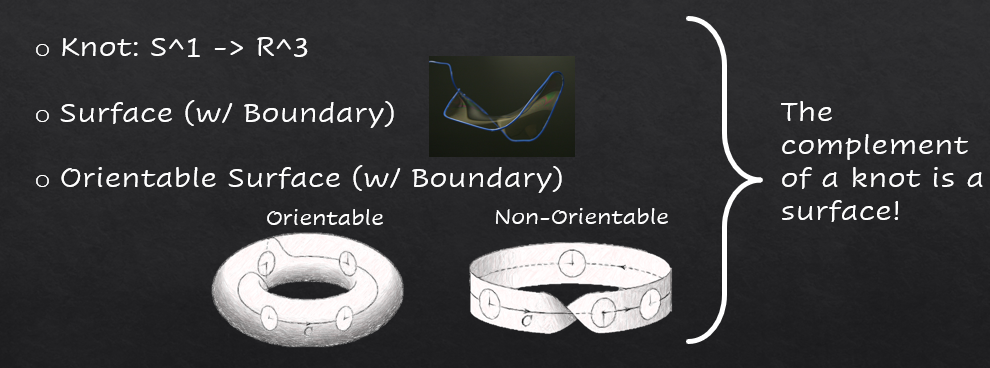 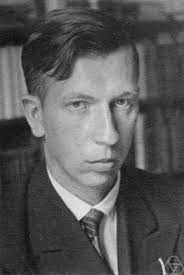 Seifert Surfaces
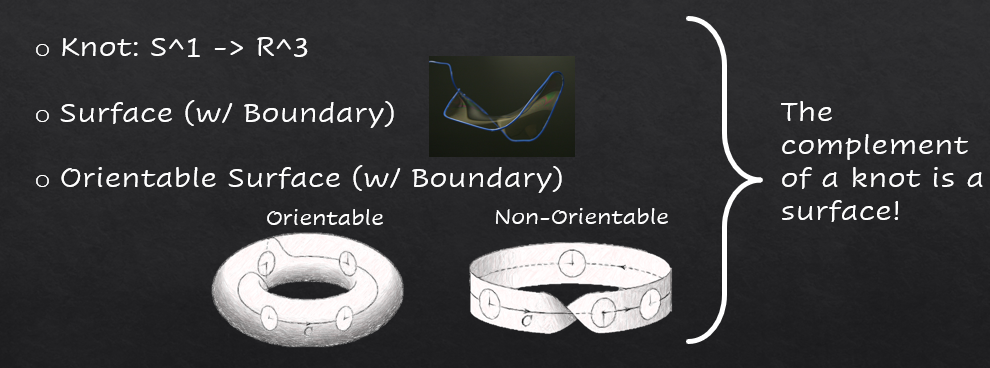 Def: Given a knot K, a Seifert surface for K satisfies:
Orientable
Has one boundary component
Boundary component is K
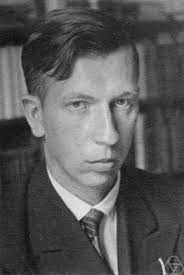 Idea: Given a knot, construct a surface whose boundary is the knot
Herbert Seifert
Seifert Surfaces
Seifert’s Algorithm
Def: Given a knot K, a Seifert surface for K satisfies:
Orientable
Has one boundary component
Boundary component is K
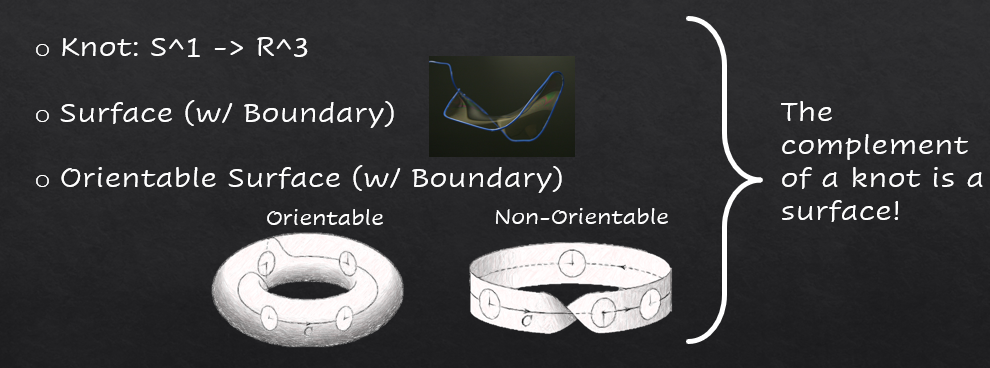 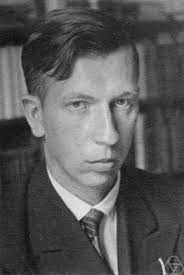 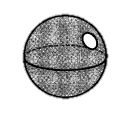 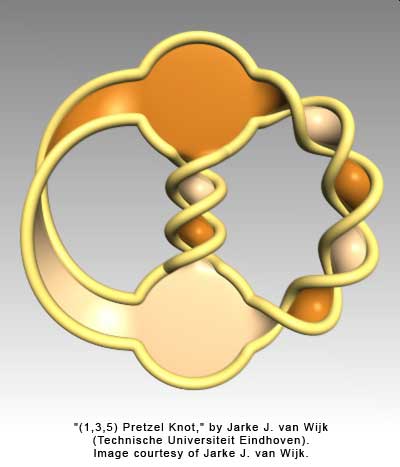 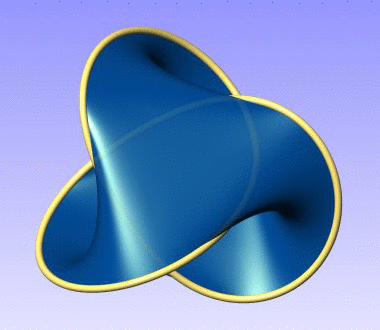 Idea: Given a knot, construct a surface whose boundary is the knot
Herbert Seifert
Seifert Surfaces
Notes
Seifert’s Algorithm
Def: Given a knot K, a Seifert surface for K satisfies:
Orientable
Has one boundary component
Boundary component is K
Take an oriented projection of K
“Smooth out” crossings according to orientation:
	Resulting loops are Seifert cycles
Fill each loop to form a closed disk
Connect disks by twisted strip at each former crossing
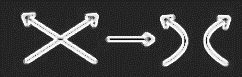 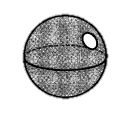 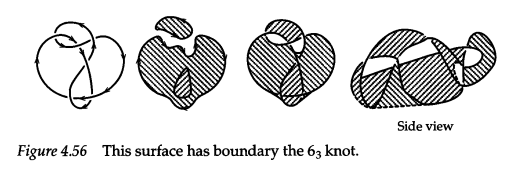 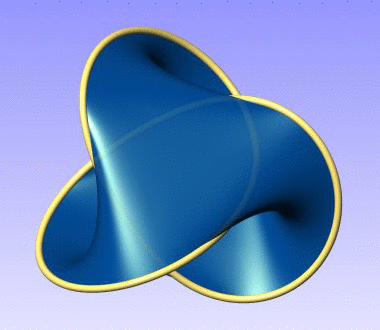 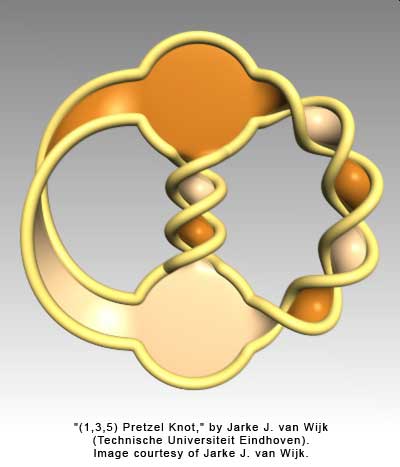 Seifert Surfaces
Seifert’s Algorithm
Prop: If a projection D has c crossings and the Seifert algorithm produces s Seifert cycles, then ΣD has genus 
(1-s+c)/2
Notes
Take an oriented projection of K
“Smooth out” crossings according to orientation:
	Resulting loops are Seifert cycles
Fill each loop to form a closed disk
Connect disks by twisted strip at each former crossing
This algorithm always produces a Seifert surface
Different projections can produce different surfaces
The surface from a projection D is denoted ΣD
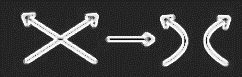 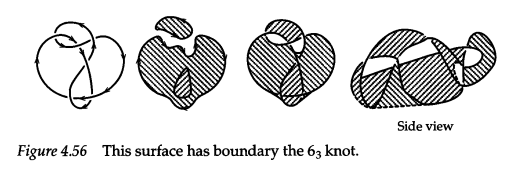 Seifert Surfaces
Prop: If a projection D has c crossings and the Seifert algorithm produces s Seifert cycles, then ΣD has genus 
(1-s+c)/2
Seifert’s Algorithm
Notes
proof:
Take an oriented projection of K
“Smooth out” crossings according to orientation:
	Resulting loops are Seifert cycles
Fill each loop to form a closed disk
Connect disks by twisted strip at each former crossing
This algorithm always produces a Seifert surface
Different projections can produce different surfaces
The surface from a projection D is denoted ΣD
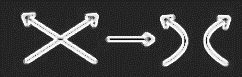 Def: The genus of a knot K is the minimal genus of a Seifert surface of K
Seifert Surfaces
Prop: If a projection D has c crossings and the Seifert algorithm produces s Seifert cycles, then ΣD has genus 
(1-s+c)/2
proof:
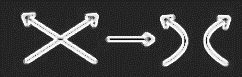 Def: The genus of a knot K is the minimal genus of a Seifert surface of K
Seifert Surfaces
Prop: If a projection D has c crossings and the Seifert algorithm produces s Seifert cycles, then ΣD has genus 
(1-s+c)/2
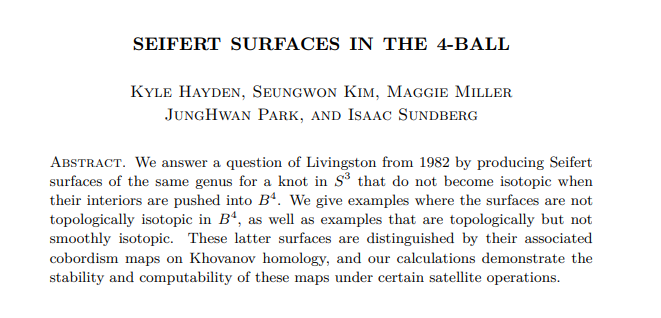 proof:
Def: The genus of a knot K is the minimal genus of a Seifert surface of K